সৃষ্টি কর্তাই মহান
আজকের ক্লাসে সবাইকে শুভেচ্ছা
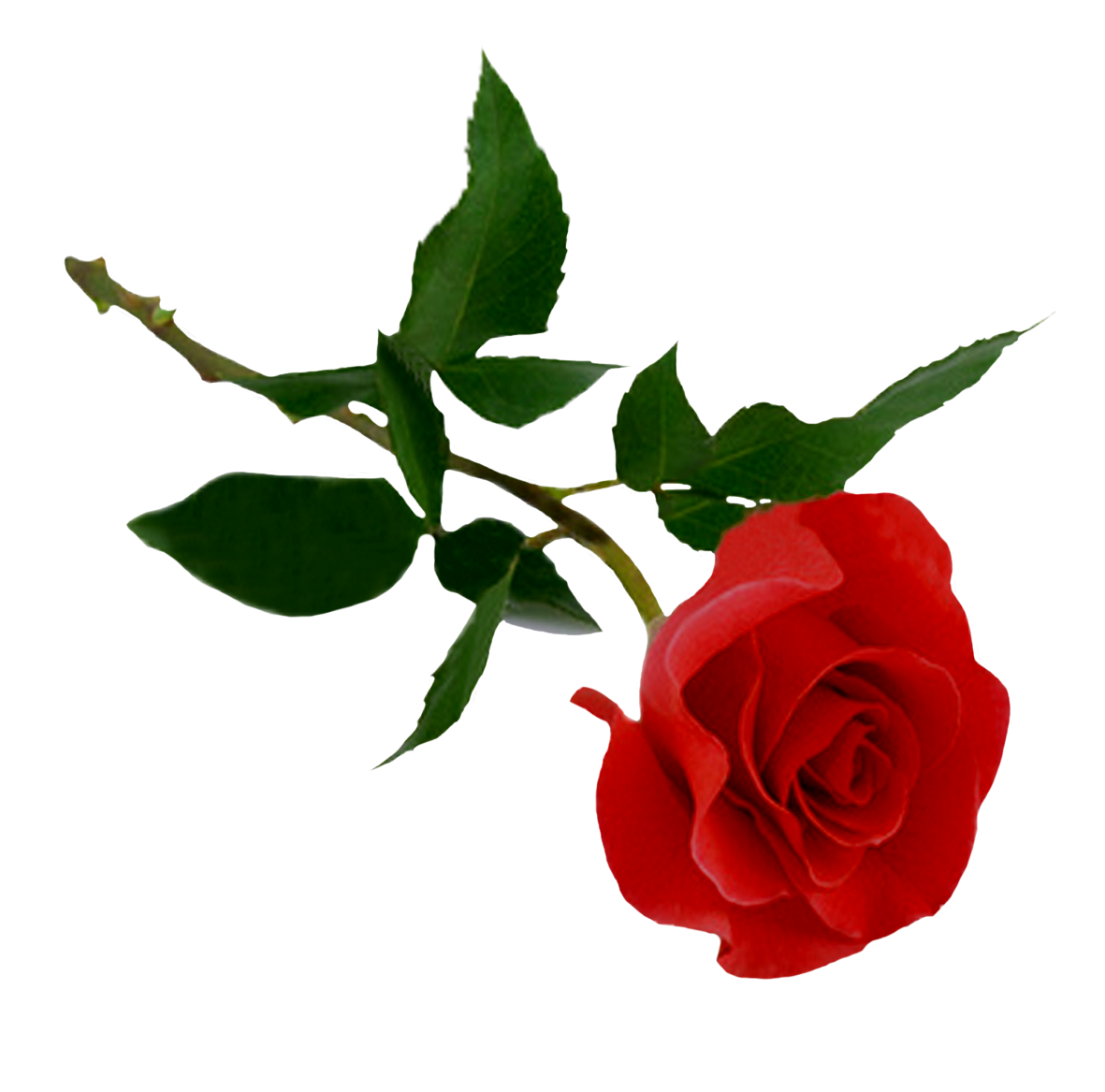 পরিচিতি
শিক্ষক পরিচিতি
পাঠ পরিচিতি
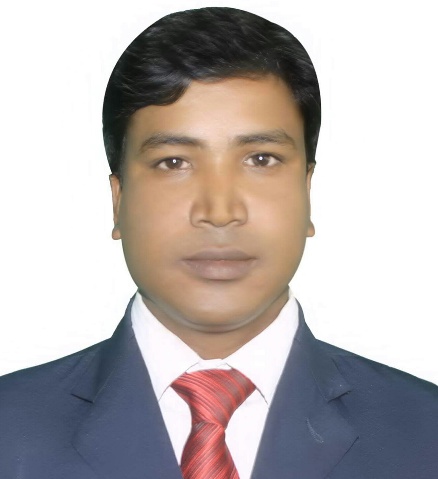 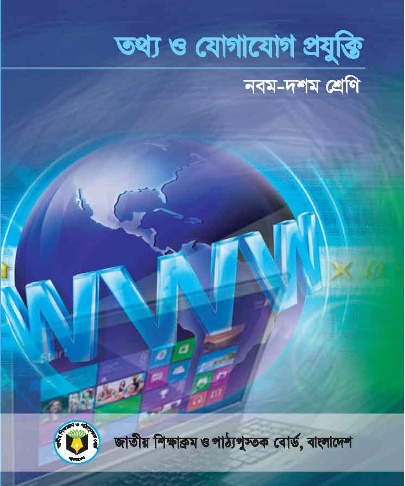 শ্রেণীঃ নবম
  বিষয়ঃ তথ্য ও যোগাযোগ প্রযুক্তি
           অধ্যায়ঃ প্রথম
       সময়ঃ ৫০ মিনিট
     তাং-২১/০১/২০২০ ইং
মুকুল রায়
  সহকারী শিক্ষক (ব্যবসায় শাখা)
  কালীগঞ্জ কে,ইউ,পি উচ্চ বিদ্যালয়
       কালীগঞ্জ,লালমনিরহাট।
 Gmail:Mukulkup@gmail.com
      Mobile:01712460979
তোমরা ছবিগুলো লক্ষ্য কর।
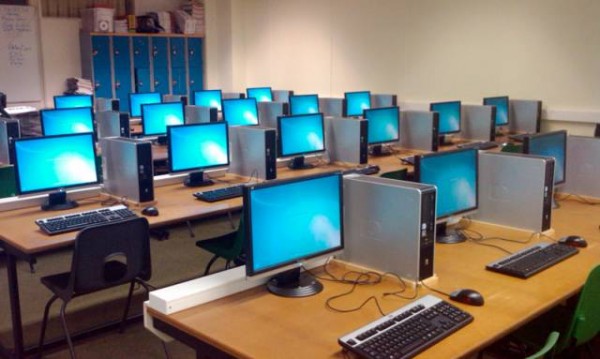 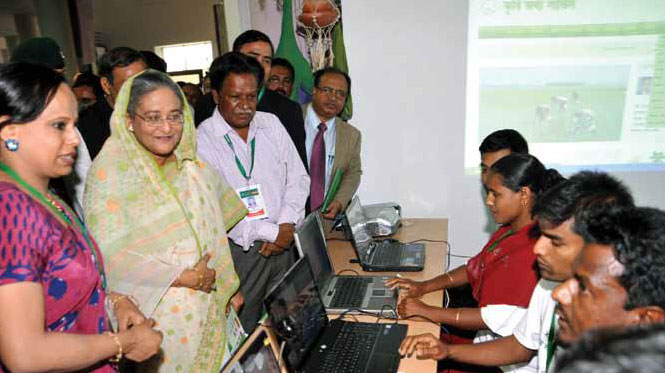 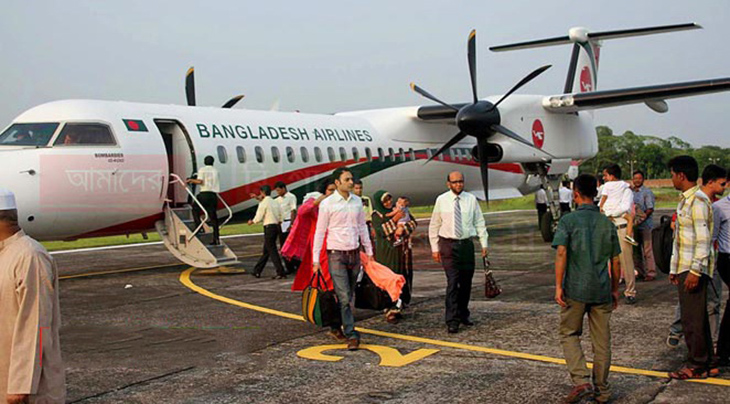 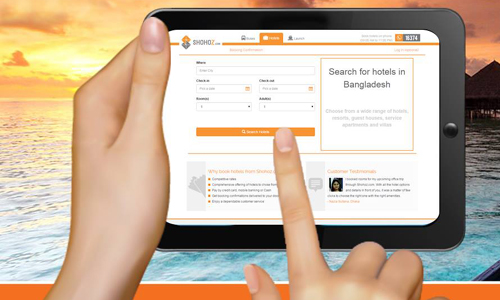 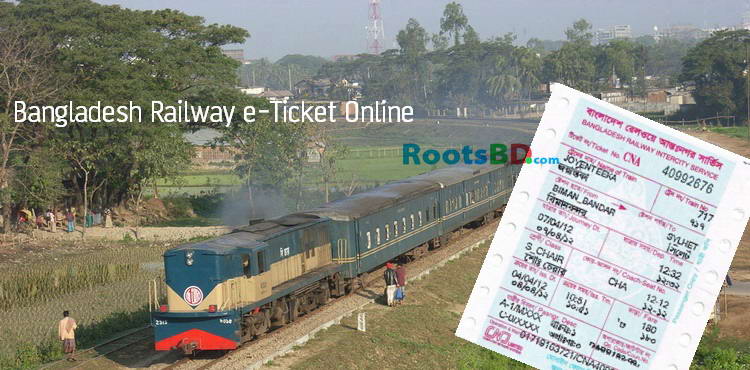 আজকের পাঠ
তথ্য ও যোগাযোগ প্রযুক্তি এবং আমাদের বাংলাদেশ
শিখনফল
এ অধ্যায় শেষে আমরা-  ১।  একুশ শতক এবং তথ্য ও যোগাযোগ প্রযুক্তি সম্পর্কে জানতে পারবে।  ২।  তথ্য ও যোগাযোগ প্রযুক্তির গুরুত্ব ব্যাখ্যা করতে পারব।  ৩।  তথ্য ও যোগাযোগ প্রযুক্তি সংশ্লিষ্ট ব্যক্তিবর্গের অবদান বর্ণনা করতে
       পারবে ।  ৪।  আমাদের দেশে তথ্য ও যোগাযোগ প্রযুক্তির ব্যবহার সম্পর্কে বলতে   
       পারবে ।
এবার ছবিগুলো দেখ এবং নাম বল –
চার্লস ব্যাবেজ
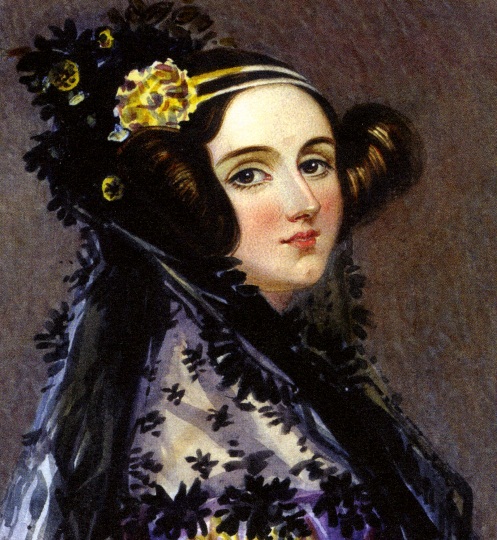 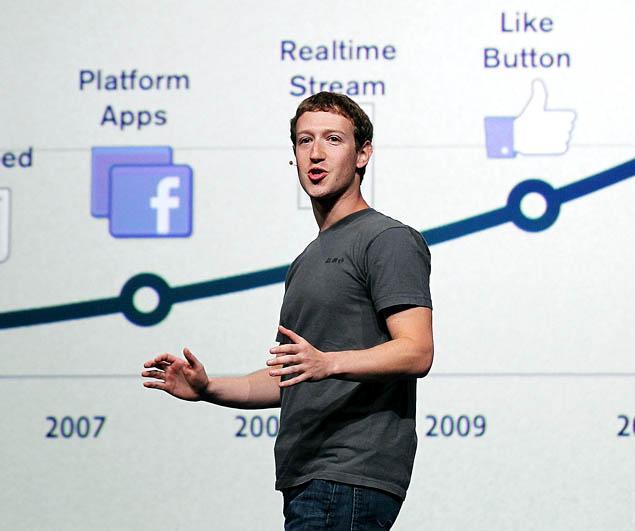 মার্ক জুকারবার্গ
আডা লাভলেস
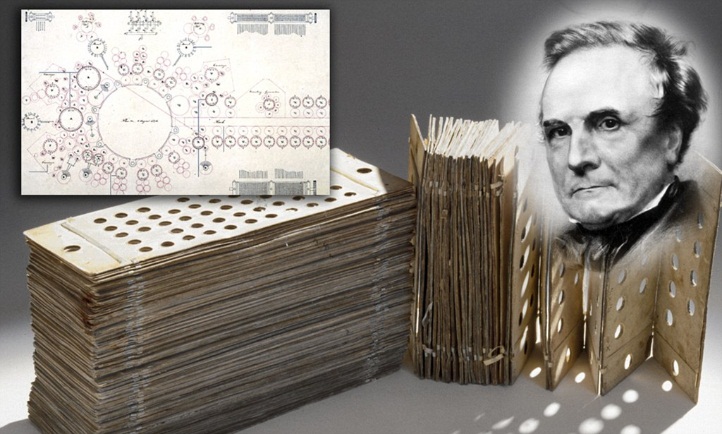 বিজ্ঞান ও গণিতবিদ অ্যাডা লাভলেজ (১৮১৫-১৮৫২) ব্যাবেজের এনালিটিক্যাল ইঞ্জিনকে কাজে লাগানোর জন্য ১৮৫২ সালে প্রোগ্রামিং ধারনার প্রবর্তন করেন।
আধুনিক কম্পিউটারের জনক চার্লস ব্যাবেজ (১৭৯১-১৮৭১)  এই ইংরেজ প্রকৌশলী ও গণিতবিদের হাতে ১৯৯১ সালে ডিফারেনস ইঞ্জিন ও এনালিটিক্যাল ইঞ্জিন নামে দুইটি গণনা যন্ত্র তৈরী করেন।
স্যার চার্লস ব্যাবেজ
আধুনিক কম্পিউটারের জনক চার্লস ব্যাবেজ (১৭৯১-১৮৭১)  এই ইংরেজ প্রকৌশলী ও গণিতবিদের হাতে ১৯৯১ সালে ডিফারেনস ইঞ্জিন ও এনালিটিক্যাল ইঞ্জিন নামে দুইটি গণনা যন্ত্র তৈরী করেন।
গণিতবিদ অ্যাডা লাভলেজ
বিজ্ঞান ও গণিতবিদ অ্যাডা লাভলেজ (১৮১৫-১৮৫২) ব্যাবেজের এনালিটিক্যাল ইঞ্জিনকে কাজে লাগানোর জন্য ১৮৫২ সালে প্রোগ্রামিং ধারনার প্রবর্তন করেন।
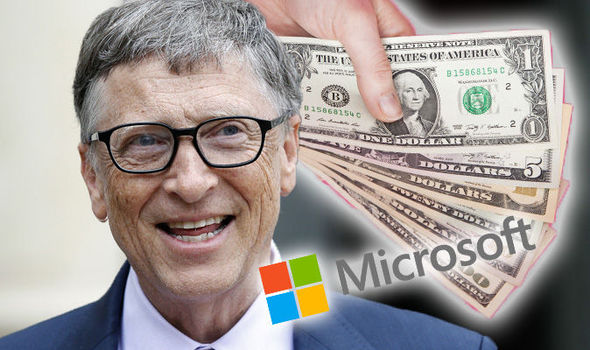 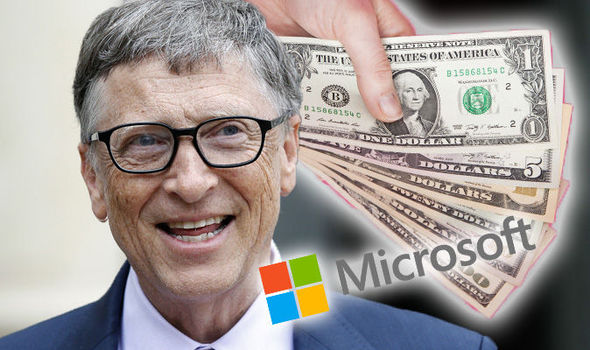 উইলিয়াম হেনরি বিল গেটস
উইলিয়াম হেনরি বিল গেটস পার্সোনাল কম্পিউটারের অপারেটং সিস্টেম তৈরীর আইবিএম কোম্পানির প্রতিষ্ঠাতা। বর্তমানে পৃথিবীর অধিকাংশ কম্পিউটার পরিচালিত হয় অপারেটং সিস্টেম সফটওয়্যার দিয়ে।
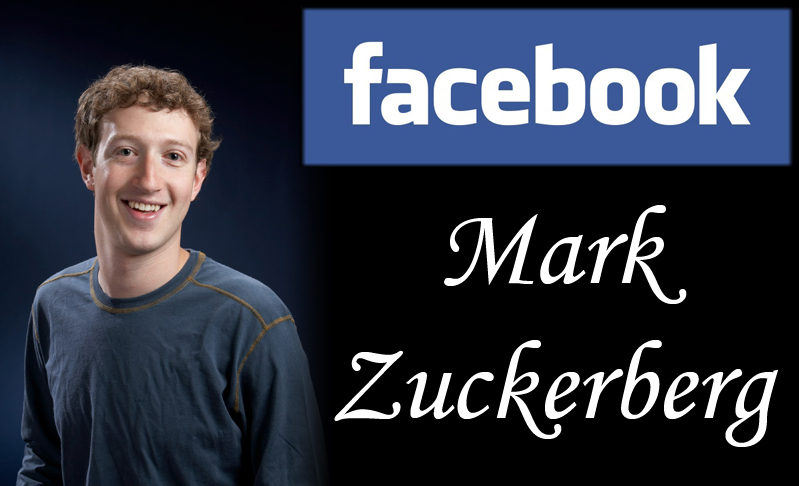 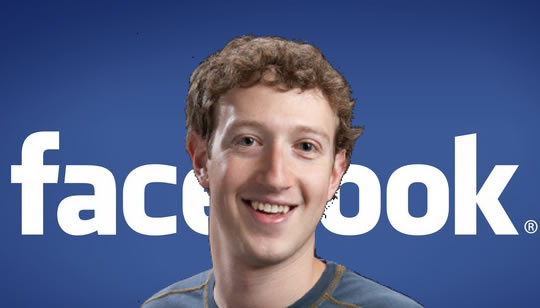 মার্ক জুকারবার্গ
বর্তমানে পৃথিবীর সবচেয়ে জনপ্রিয় সামাজিক যোগাযোগ মাধ্যম ফেসবুক নির্মাতা মার্ক জুকারবার্গ। তার ৪ বন্ধুর হাতে সূচিত হয় প্রথম ফেসবুক। বর্তমানে সারা বিশ্বের অনেকেই সামাজিক যোগযোগ হিসাবে ফেসবুক ব্যবহার করেন।
একক কাজ
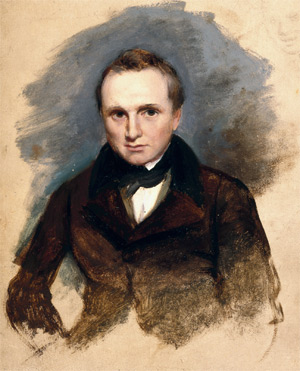 কম্পিউটার এর জনক কে? কেন তাকে কম্পিউটারের জনক বলা হয়।
দলীয় কাজ
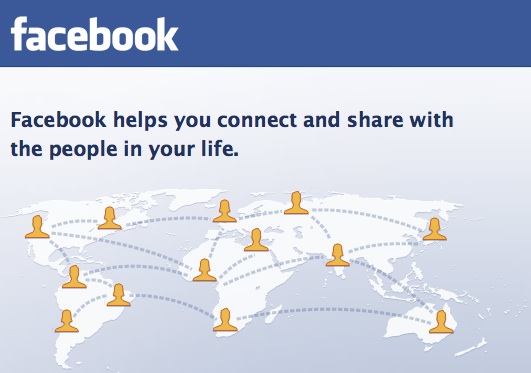 বর্তমান সামাজিক যোগাযোগ মাধ্যম হিসাবে ফেসবুকের গুরুত্ব আলোচনা কর।
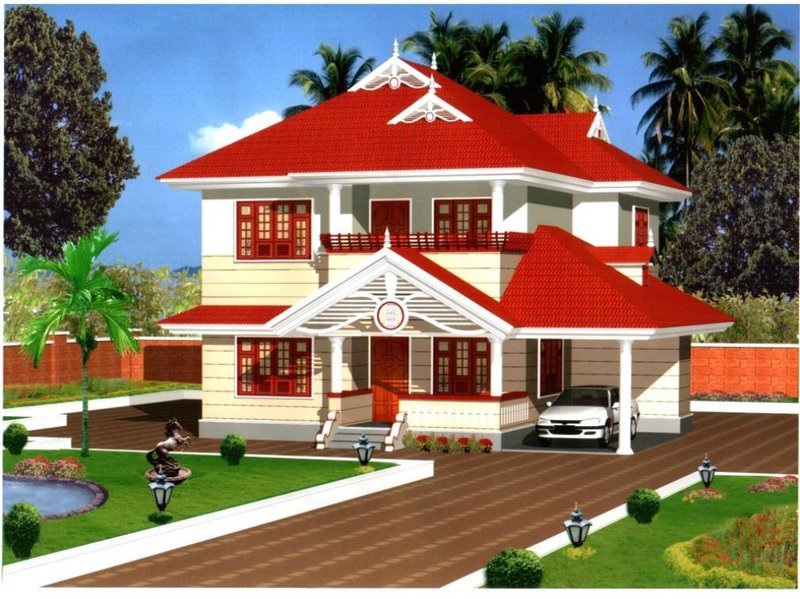 বাড়ীর কাজ
ডিজিটাল বাংলাদেশ গড়ে তুলতে করণীয় নিয়ে একটি তালিকা তৈরী কর
 নিয়ে আনবে।
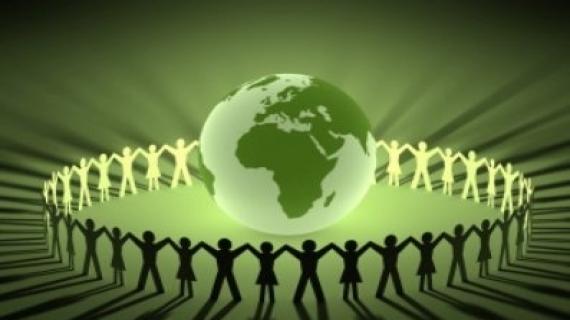 সবাইকে ধন্যবাদ